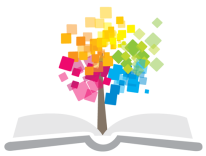 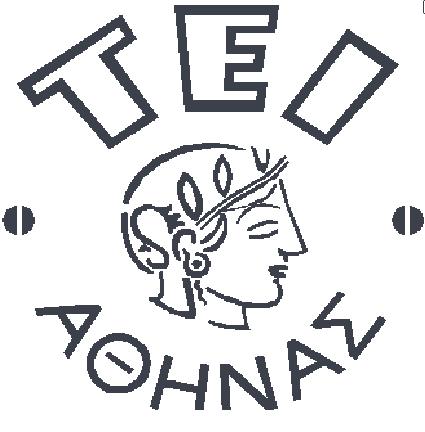 Ανοικτά Ακαδημαϊκά Μαθήματα στο ΤΕΙ Αθήνας
Δικτυακός Προγραμματισμός (Θ)
Ενότητα 2: Threads
Ιωάννης Βογιατζής
Τμήμα Μηχανικών Πληροφορικής ΤΕ
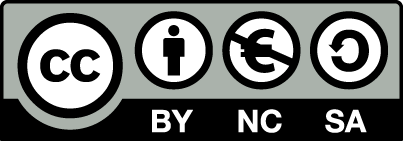 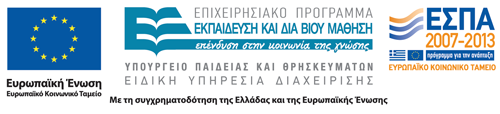 Threads
Στον παραδοσιακό προγραμματισμό όταν ένα πρόγραμμα εκτελείται ονομάζεται process (διεργασία) και οι εντολές του εκτελούνται σειριακά η μία μετά την άλλη μέχρι το τέλος του. 
Σ’ αυτή την περίπτωση μπορούμε να πούμε οτι το συγκεκριμένο process διαθέτει μόνο ένα thread που εκτελεί τις εντολές του προγράμματος. 
Στα multithreading συστήματα μπορούμε να ορίσουμε κάποιο process να περιέχει περισσότερα από ένα threads (lightweight processes) κάθε ένα από τα οποία εκτελεί μέρος του κώδικα του προγράμματος. 
Είναι σαν να έχουμε πολλά processes που εκτελούνται παράλληλα μέσα στο αρχικό process.
Single Thread/ Multiple Threads
Single-threaded vs multithreaded
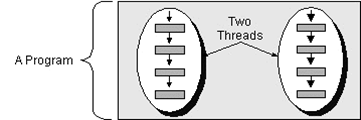 {  A();
   newThreads { 
      { A1(); A2(); A3() };
      {B1(); B2() }
   }
}
{ A(); A1();  A2();   A3();
  B1();  B2();  }
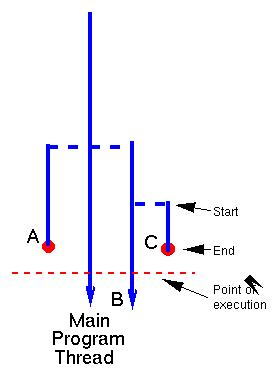 started by java from main(String[])
started by main thread
started by B thread
lifetime of C thread
Thread ecology in a java program
Παράδειγμα
Υλοποίηση των Threads (α΄ τρόπος) 1/12
Δημιουργία υποκλάσης της κλάσης Thread: Ενδείκνυται σε περιπτώσεις που η κλάση δεν απαιτείται να κληρονομήσει μεθόδους από κάποια κλάση εκτός της Thread.
Στην υποκλάση της Thread ανατίθεται κώδικας προς εκτέλεση υπερκαλύπτοντας (override) τη μέθοδο run() της κλάσης Thread. 
To Thread συμπληρώνει τον κύκλο ζωής του όταν ολοκληρωθεί η εκτέλεση της μεθόδου run().
Βασικές μέθοδοι κλάσης Thread
run(): Εμπεριέχει τον κώδικα που εκτελείται υπό την επίβλεψη του thread. Δεν έχει έννοια να κληθεί άμεσα. 
start(): εκκινεί την εκτέλεση του κώδικα που περιέχεται στη μέθοδο run()
sleep(int t): αδρανοποιεί την εκτέλεση του Thread για t msec
Υλοποίηση Threads (α΄ τρόπος) 2/12
Ξεκινάμε από μια κλάση που εμφανίζει δέκα φορές το όνομά της (no thread).
package simple;
class Simple {
String Name1;
public Simple (String str) {
 Name1 = str; 
 }
public void run1() {
  for (int i = 0; i < 10; i++) {
   System.out.println(i + " " + Name1);
  } //for
 } // run1()
//} //Simple
public static void main(String[] args) {
      Simple S1;
      S1 = new Simple("TEI");
      S1.run1();
    }
}
Υλοποίηση Threads (α΄ τρόπος) 3/12
(Φυσικά η κλήση μπορεί να γίνει πιο απλά!)
package simple;
class Simple {
String Name1;
public Simple (String str) {
 Name1 = str; 
 }
public void run1() {
  for (int i = 0; i < 10; i++) {
   System.out.println(i + " " + Name1);
  } //for
 } // run1()
//} //Simple
public static void main(String[] args) {
      new Simple("TEI").run1();
      //Simple S1;
      //S1 = new Simple("TEI");
      //S1.run1();
    }
}
Υλοποίηση των Threads (α΄ τρόπος) 4/12
Κάνουμε την κλάση Thread, οπότε αποκτάμε run, start
package simple;

class Simple extends Thread{
String Name1;
public Simple (String str) {
 Name1 = str; 
 }
public void run() {
  for (int i = 0; i < 10; i++) {
   System.out.println(i + " " + Name1);
  } //for
 } // run()
//} //Simple

   public static void main(String[] args) {
      Simple S1;
      S1 = new Simple("TEI");
      S1.start();
    }
}
Υλοποίηση των Threads (α΄ τρόπος) 5/12
Μπορούμε να χρησιμοποιήσουμε μεθόδους όπως:
Υλοποίηση των Threads (α΄ τρόπος) 6/12
Μπορούμε να χρησιμοποιήσουμε τη getName
package simple;

class Simple extends Thread{
public Simple (String str) {
  super(str); 
 }
public void run() {
  for (int i = 0; i < 10; i++) {
   System.out.println(i + " " + getName());
  } //for
 } // run()
//} //Simple

   public static void main(String[] args) {
      new Simple("TEI").start();
    }
}
Υλοποίηση των Threads (α΄ τρόπος) 7/12
Μπορούμε να χρησιμοποιήσουμε τη sleep
package simple;

class Simple extends Thread{
public Simple (String str) {
  super(str); 
 }
public void run() {
  for (int i = 0; i < 10; i++) {
   System.out.println(i + " " + getName());
   try {
      sleep(1000); //sleep((int)(Math.random() * 1000))
   } catch (InterruptedException e) {}
  } //for
 } // run()
//} //Simple

   public static void main(String[] args) {
      new Simple("TEI").start();
    }
}
Υλοποίηση των Threads (α΄ τρόπος) 8/12
Περνάμε το χρόνο ως παράμετρο
package simple;
class Simple extends Thread{
int sleeptime;
public Simple (String str, int time) {
  super(str); 
  this.sleeptime = time;
 }
public void run() {
  for (int i = 0; i < 10; i++) {
   System.out.println(i + " " + getName());
   try {
    sleep((int)(Math.random() * sleeptime));
   } catch (InterruptedException e) {}
  } //for
 } // run()
//} //Simple

   public static void main(String[] args) {
      new Simple("TEI", 1000).start();
    }
}
Υλοποίηση των Threads (α΄ τρόπος) 9/12
Τρέχουμε δύο threads με διαφορετικές παραμέτρους
package simple;
class Simple extends Thread{
int sleeptime;
public Simple (String str, int time) {
  super(str); 
  this.sleeptime = time;
 }
public void run() {
  for (int i = 0; i < 10; i++) {
   System.out.println(i + " " + getName());
   try {
    sleep((int)(Math.random() * sleeptime));
   } catch (InterruptedException e) {}
  } //for
 } // run()
//} //Simple

   public static void main(String[] args) {
      new Simple("TEI", 1000).start();
      new Simple("Athens", 2000).start();
    }
}
Τι περίπου θα εμφανιστεί;
Υλοποίηση των Threads (α΄ τρόπος) 10/12
Btw… Τι θα γίνει αν αντί να καλέσω start καλέσω run;
package simple;
class Simple extends Thread{
int sleeptime;
public Simple (String str, int time) {
  super(str); 
  this.sleeptime = time;
 }
public void run() {
  for (int i = 0; i < 10; i++) {
   System.out.println(i + " " + getName());
   try {
    sleep((int)(Math.random() * sleeptime));
   } catch (InterruptedException e) {}
  } //for
 } // run()
//} //Simple

   public static void main(String[] args) {
      new Simple("TEI", 1000).run();
      new Simple("Athens", 2000).run();
    }
}
package simple;
import java.io.IOException;
class Simple extends Thread{
int sleeptime;
public Simple (String str, int time) {
  super(str); 
  this.sleeptime = time;
 }
public void run() {
  for (int i = 0; i < 10; i++) {
   System.out.println(i + " " + getName());
   try {
     sleep((int)(Math.random() * sleeptime));
   } catch (InterruptedException e) {}
  } //for
 } // run()
//} //Simple
public static void main(String[] args) {
 Simple S1 = new Simple("TEI", 500);
 S1.setDaemon(true); S1.start();
 try {
      System.in.read();                            
      System.out.println("Enter pressed...\n");
    } catch (IOException e) { }
 }
}
Υλοποίηση των Threads (α΄ τρόπος) 11/12
class SimpleThread extends Thread {
public SimpleThread(String str) {
 super(str); //Ανάθεση ονόματος στο τρέχον Thread
 }
public void run() {
  for (int i = 0; i < 10; i++) {
   System.out.println(i + " " + getName());
   try {
    sleep((int)(Math.random() * 1000));
   } catch (InterruptedException e) {}
  } //for
 } // run()
} //SimpleThread
Υλοποίηση των Threads (α΄ τρόπος) 12/12
Output
0 Jamaica
0 Fiji
1 Fiji
1 Jamaica
2 Jamaica
2 Fiji
3 Fiji
3 Jamaica
4 Jamaica
4 Fiji
5 Jamaica
5 Fiji
6 Fiji
6 Jamaica
7 Jamaica
7 Fiji
8 Fiji
9 Fiji
8 Jamaica
DONE! Fiji
9 Jamaica
DONE! Jamaica
H κλάση TwoThreadTest διαθέτει την μέθοδο main στην οποία δημιουργούνται δυο threads – ένα που που ονομάζεται Jamaica και ένα που ονομάζεται Fiji.
class TwoThreadsTest {
 public static void main (String[] args) {
 new SimpleThread("Jamaica").start();
 new SimpleThread("Fiji").start();
 }
}
Υλοποίηση των Threads με interfaces (β’ τρόπος)
public class AppletWithThread extends Applet extends Thread {……..}
 ΛΑΘΟΣ (Η Java δεν υποστηρίζει πολλαπλή κληρονομικότητα)
Στην περίπτωση αυτή, η αξιοποίηση της λειτουργικότητας των Threads είναι εφικτή με τη χρήση ενός  interface.
Runnable interface: Επιβάλλει τον ορισμό μιας μεθόδου  public void run( ) στις κλάσεις που το υλοποιούν
Υλοποίηση Threads (β’ τρόπος) 1/2
Δημιουργία κλάσης που υλοποιεί το Runnable interface. 
Δημιουργία ενός Thread με όρισμα στον κατασκευαστή αντικείμενο κλάσης η οποία υλοποιεί το  Runnable interface. 

public class MyClass implements Runnable{
	………..
	Thread MyThread;
	………..
	public void myMethod(){
		MyThread = new Thread(this, "ThreadName");
		…………….
	}
...........................
}
Υλοποίηση Threads (β’ τρόπος) 2/2
import static java.lang.Thread.*;

public class ImplEx1 implements Runnable {
    String Name;
    public ImplEx1(String str) {
        Name = str; 
 }
 public void run() {
  for (int i = 0; i < 10; i++) {
   System.out.println(i + " " + Name);
   try {
    sleep((int)(Math.random() * 1000));
   } catch (InterruptedException e) {}
  } //for
 } // run()

 public static void main (String[] args) {
     new Thread (new ImplEx1("Jamaica")).start();
     new Thread (new ImplEx1("Fiji")).start();
  }
} //SimpleThread
Σύνοψη
Για τη δημιουργία threads χρησιμοποιήθηκαν δύο διαφορετικοί κατασκευαστές:

Για υποκλάσεις της Thread:
	Thread(String name)
	String name: το όνομα του Thread

Για κλάσεις με υπερκλάση≠Thread
	Thread(Runnable obj, String name)
	Runnable Obj: αντικείμενο που υλοποιεί το Runnable interface
	String name: το όνομα που ανατίθεται στο Thread
Παράδειγμα (non-synchronized) 1/2
package jumblenames;
import java.io.IOException;
public class JumbleNames implements Runnable { //extends Thread {
final private String firstName;                         
final private String secondName;                        
final private long aWhile;                              

public JumbleNames(String firstName, String secondName, long delay) {
    this.firstName = firstName; 
    this.secondName = secondName; 
    aWhile = delay;  }
@Override
 public void run() {
    try {
      while(true) {                                 
        System.out.print(firstName);                
         Thread.sleep(aWhile);                      
        System.out.print(secondName+"\n");     
      }
    } catch(InterruptedException e) {}               
}
Παράδειγμα (non-synchronized) 2/2
public static void main(String[] args) {
    Thread first, second, third;
    JumbleNames JN1;
    JN1 = new JumbleNames("Nik ", "Nikolaou ", 200);
    first = new Thread(JN1);
    second = new Thread(new JumbleNames("Chr ", "Christou ", 300));
    third = new Thread(new JumbleNames("Pet ", "Petrou ", 500));
    first.setDaemon(true); 
    second.setDaemon(true); 
    third.setDaemon(true);
    System.out.println("Press Enter when you have had enough...\n");
    first.start();     second.start(); third.start(); 
try {
      System.in.read();                            
      System.out.println("Enter pressed...\n");
    } catch (IOException e) {}                      
    System.out.println("Ending main()");
  }
}
Συγχρονισμός Threads
Ανάγκη ελέγχου πρόσβασης σε κάποιες κοινές (για δύο ή περισσότερα Threads) οντότητες. 
Ανάγκη ελέγχου της σειράς με την οποία εκτελούνται κάποιες λειτουργίες
Οι κοινές μεταβλητές θα πρέπει να είναι προσβάσιμες από τα Threads μέσω κάποιων μεθόδων 
Κάθε στιγμή θα πρέπει να εκτελείται μόνο μία από τις μεθόδους αυτές
Έλεγχος πρόσβασης-Synchronized μέθοδοι
Ένα αντικείμενο που περιέχει synchronized μεθόδους χαρακτηρίζεται ως αντικείμενο τύπου monitor.
Ένα αντικείμενο τύπου monitor επιτρέπει σε ένα μόνο thread κάθε στιγμή να εκτελεί μόνο μία από τις synchronized μεθόδους αυτού του αντικειμένου. 
Επομένως όταν καλείται κάποια synchronized μέθοδος ενός αντικειμένου, το αντικείμενο δεσμεύεται από το thread και δεν μπορεί να κληθεί καμία άλλη synchronized μέθοδος στο συγκεκριμένο αντικείμενο από κάποιο άλλο thread. 
Ο περιορισμός πρόσβασης ισχύει μόνο για synchronized μεθόδους. Νon-synchronized μέθοδοι μπορούν να κληθούν χωρίς περιορισμό. 
Μετά το τέλος της εκτέλεσης μιας synchronized μεθόδου, το αντικείμενο που την περιέχει αποδεσμεύεται.
Η εντολή wait()
Καλείται μέσα από μια synchronized μέθοδο
Κλήση της wait() έχει ως αποτέλεσμα το thread που εκτελεί την αντίστοιχη synchronized μέθοδο να τίθεται σε κατάσταση αναμονής. 
Το αντίστοιχο monitor αντικείμενο που περιέχει τη synchronized μέθοδο  γίνεται διαθέσιμο προς χρήση. 
Συνεπώς κάποιο άλλο Thread (που δε βρίσκεται σε κατάσταση αναμονής) μπορεί να καλέσει μια από τις synchronized μεθόδους του.
Οι μέθοδοι notify(), notifyAll()
Όπως και η εντολή wait(), οι notify(), notifyAll() καλούνται μέσα σε synchronized μεθόδους.
Εκτέλεση της μεθόδου notify() “ενεργοποιεί” ένα από τα threads που βρισκόταν σε κατάσταση αναμονής για το συγκεκριμένο monitor αντικείμενο. 
Το “ενεργοποιημένο” thread, δε θα είναι σε θέση να εκτελεσθεί, έως ότου το τρέχον thread ολοκληρώσει την εκτέλεση της synchronized μεθόδου - δηλαδή ξεκλειδώσει το monitor αντικείμενο.  
Εάν πολλά thread περιμένουν σε αυτό το αντικείμενο, ένα μόνο από αυτά επιλέγεται για να “ξυπνήσει” - η επιλογή γίνεται αυθαίρετα από το σύστημα. 
Η μέθοδος notifyAll(), “ξυπνά” όλα τα threads που βρίσκονται σε κατάσταση wait για το συγκεκριμένο monitor αντικείμενο. Έπειτα το monitor αντικείμενο θα δεσμευτεί από το πρώτο thread  που θα προλάβει να το κλειδώσει.
Παράδειγμα συγχρονισμού (Producer-Consumer model)
Producer: Thread που παράγει αύξουσα ακολουθία ακεραίων
Consumer: Thread που παραλαμβάνει αύξουσα σειρά ακεραίων
Cubbyhole: κοινό αντικείμενο που αποθηκεύει και παρέχει αύξουσα ακολουθία ακεραίων
Παράδειγμα συγχρονισμού 1/5
Ο Producer
παράγει έναν ακέραιο αριθμό μεταξύ [0, 9]. 
τον αποθηκεύει σε ένα κοινόχρηστο αντικείμενο CubbyHole
τυπώνει τον αριθμό.
public class Producer extends Thread {
 private CubbyHole cubbyhole;
 private int number;
public Producer(CubbyHole c, int number) {
  cubbyhole = c;
  this.number = number;
 }
 public void run() {
  for (int i = 0; i < 10; i++) {
   cubbyhole.put(i);
   System.out.println("Producer #"+this.number+"put:"+i);
   try {
    sleep((int)(Math.random() * 1000));
   } catch (InterruptedException e) { }
  }
 }
}
Παράδειγμα συγχρονισμού 2/5
Ο   Consumer, καταναλώνει όλους τους ακέραιους αριθμούς από το CubbyHole   
Πρόκειται για το ίδιο αντικείμενο στο οποίο ο  Producer  έβαλε τους ακέραιους αριθμούς αρχικά.
public class Consumer extends Thread {
 private CubbyHole cubbyhole;
 private int number;
 
 public Consumer(CubbyHole c, int number) {
  cubbyhole = c;
  this.number = number;
 }
 public void run() {
  int value = 0;
  for (int i = 0; i < 10; i++) {
   value = cubbyhole.get();
   System.out.println("Consumer#"+this.number+"got:"+ value);
  }
 }
}
Παράδειγμα συγχρονισμού 3/5
public class CubbyHole {
 private int contents;
 private boolean available = false;
 
 public synchronized int get() {
  while (available == false) {
   try {
    wait();
   } catch (InterruptedException e) {}
  }
        
 available = false;
 System.out.println("in get");
 notifyAll();
 return contents;
}
    …………………………………
Ο συγχρονισμός μεταξύ αυτών των δύο threads υλοποιείται σε χαμηλότερο επίπεδο, μέσα στις μεθόδους get() και  put() του  αντικειμένου  CubbyHole.
Παράδειγμα συγχρονισμού 4/5
Ο συγχρονισμός μεταξύ αυτών των δύο threads υλοποιείται σε χαμηλότερο επίπεδο, μέσα στις μεθόδους get() και  put() του  αντικειμένου  CubbyHole.
………………….

public synchronized void put(int value) {
        while (available == true) {
            try {
            	wait();
            } catch (InterruptedException e) { }
        }
        contents = value;
        available = true;
        System.out.println("in put");
        notifyAll();
    }
Output
 . . .
Consumer #1 got: 3
Producer #1 put: 4
Producer #1 put: 5
Consumer #1 got: 5    
. . .
Παράδειγμα συγχρονισμού 5/5
Output
 . . .
Consumer #1 got: 3
Producer #1 put: 4
Producer #1 put: 5
Consumer #1 got: 5    
. . .
public class ProducerConsumerTest {
    
public static void main(String[ ] args) {
        CubbyHole c = new CubbyHole();
        Producer p1 = new Producer(c, 1);
        Consumer c1 = new Consumer(c, 1);
        p1.start();
        c1.start();
    }

}
Καταστάσεις των Threads
Τέλος Ενότητας
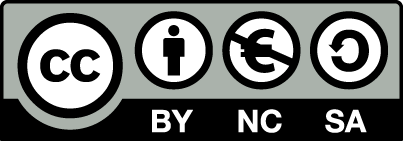 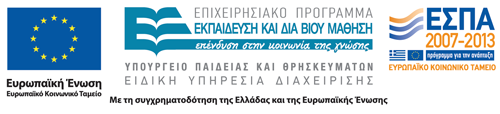 Σημειώματα
Σημείωμα Αναφοράς
Copyright Τεχνολογικό Εκπαιδευτικό Ίδρυμα Αθήνας, Ιωάννης Βογιατζής 2015. Ιωάννης Βογιατζής. «Δικτυακός Προγραμματισμός (Θ). Ενότητα 2: Threads». Έκδοση: 1.0. Αθήνα 2014. Διαθέσιμο από τη δικτυακή διεύθυνση: ocp.teiath.gr.
Σημείωμα Αδειοδότησης
Το παρόν υλικό διατίθεται με τους όρους της άδειας χρήσης Creative Commons Αναφορά, Μη Εμπορική Χρήση Παρόμοια Διανομή 4.0 [1] ή μεταγενέστερη, Διεθνής Έκδοση.   Εξαιρούνται τα αυτοτελή έργα τρίτων π.χ. φωτογραφίες, διαγράμματα κ.λ.π., τα οποία εμπεριέχονται σε αυτό. Οι όροι χρήσης των έργων τρίτων επεξηγούνται στη διαφάνεια  «Επεξήγηση όρων χρήσης έργων τρίτων». 
Τα έργα για τα οποία έχει ζητηθεί άδεια  αναφέρονται στο «Σημείωμα  Χρήσης Έργων Τρίτων».
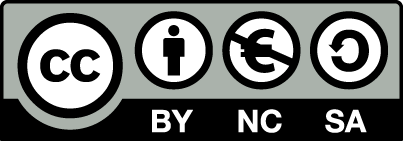 [1] http://creativecommons.org/licenses/by-nc-sa/4.0/ 
Ως Μη Εμπορική ορίζεται η χρήση:
που δεν περιλαμβάνει άμεσο ή έμμεσο οικονομικό όφελος από την χρήση του έργου, για το διανομέα του έργου και αδειοδόχο
που δεν περιλαμβάνει οικονομική συναλλαγή ως προϋπόθεση για τη χρήση ή πρόσβαση στο έργο
που δεν προσπορίζει στο διανομέα του έργου και αδειοδόχο έμμεσο οικονομικό όφελος (π.χ. διαφημίσεις) από την προβολή του έργου σε διαδικτυακό τόπο
Ο δικαιούχος μπορεί να παρέχει στον αδειοδόχο ξεχωριστή άδεια να χρησιμοποιεί το έργο για εμπορική χρήση, εφόσον αυτό του ζητηθεί.
Επεξήγηση όρων χρήσης έργων τρίτων
Δεν επιτρέπεται η επαναχρησιμοποίηση του έργου, παρά μόνο εάν ζητηθεί εκ νέου άδεια από το δημιουργό.
©
διαθέσιμο με άδεια CC-BY
Επιτρέπεται η επαναχρησιμοποίηση του έργου και η δημιουργία παραγώγων αυτού με απλή αναφορά του δημιουργού.
διαθέσιμο με άδεια CC-BY-SA
Επιτρέπεται η επαναχρησιμοποίηση του έργου με αναφορά του δημιουργού, και διάθεση του έργου ή του παράγωγου αυτού με την ίδια άδεια.
διαθέσιμο με άδεια CC-BY-ND
Επιτρέπεται η επαναχρησιμοποίηση του έργου με αναφορά του δημιουργού. 
Δεν επιτρέπεται η δημιουργία παραγώγων του έργου.
διαθέσιμο με άδεια CC-BY-NC
Επιτρέπεται η επαναχρησιμοποίηση του έργου με αναφορά του δημιουργού. 
Δεν επιτρέπεται η εμπορική χρήση του έργου.
Επιτρέπεται η επαναχρησιμοποίηση του έργου με αναφορά του δημιουργού
και διάθεση του έργου ή του παράγωγου αυτού με την ίδια άδεια.
Δεν επιτρέπεται η εμπορική χρήση του έργου.
διαθέσιμο με άδεια CC-BY-NC-SA
διαθέσιμο με άδεια CC-BY-NC-ND
Επιτρέπεται η επαναχρησιμοποίηση του έργου με αναφορά του δημιουργού.
Δεν επιτρέπεται η εμπορική χρήση του έργου και η δημιουργία παραγώγων του.
διαθέσιμο με άδεια 
CC0 Public Domain
Επιτρέπεται η επαναχρησιμοποίηση του έργου, η δημιουργία παραγώγων αυτού και η εμπορική του χρήση, χωρίς αναφορά του δημιουργού.
Επιτρέπεται η επαναχρησιμοποίηση του έργου, η δημιουργία παραγώγων αυτού και η εμπορική του χρήση, χωρίς αναφορά του δημιουργού.
διαθέσιμο ως κοινό κτήμα
χωρίς σήμανση
Συνήθως δεν επιτρέπεται η επαναχρησιμοποίηση του έργου.
42
Διατήρηση Σημειωμάτων
Οποιαδήποτε αναπαραγωγή ή διασκευή του υλικού θα πρέπει να συμπεριλαμβάνει:
το Σημείωμα Αναφοράς
το Σημείωμα Αδειοδότησης
τη δήλωση Διατήρησης Σημειωμάτων
το Σημείωμα Χρήσης Έργων Τρίτων (εφόσον υπάρχει)
μαζί με τους συνοδευόμενους υπερσυνδέσμους.
Χρηματοδότηση
Το παρόν εκπαιδευτικό υλικό έχει αναπτυχθεί στo πλαίσιo του εκπαιδευτικού έργου του διδάσκοντα.
Το έργο «Ανοικτά Ακαδημαϊκά Μαθήματα στο ΤΕΙ Αθήνας» έχει χρηματοδοτήσει μόνο την αναδιαμόρφωση του εκπαιδευτικού υλικού. 
Το έργο υλοποιείται στο πλαίσιο του Επιχειρησιακού Προγράμματος «Εκπαίδευση και Δια Βίου Μάθηση» και συγχρηματοδοτείται από την Ευρωπαϊκή Ένωση (Ευρωπαϊκό Κοινωνικό Ταμείο) και από εθνικούς πόρους.
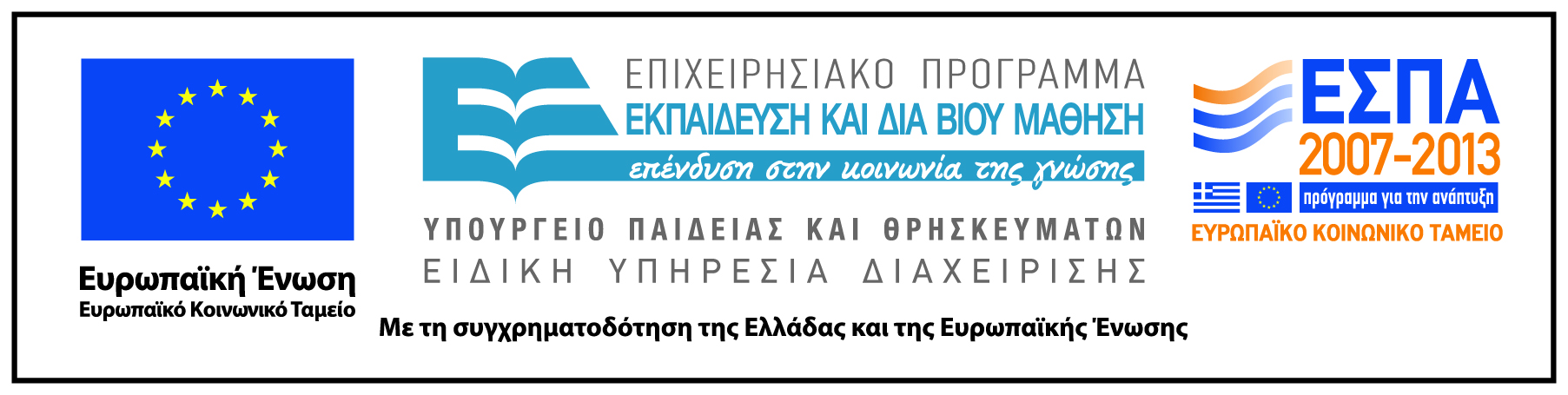